Synthèse évolution annuelle
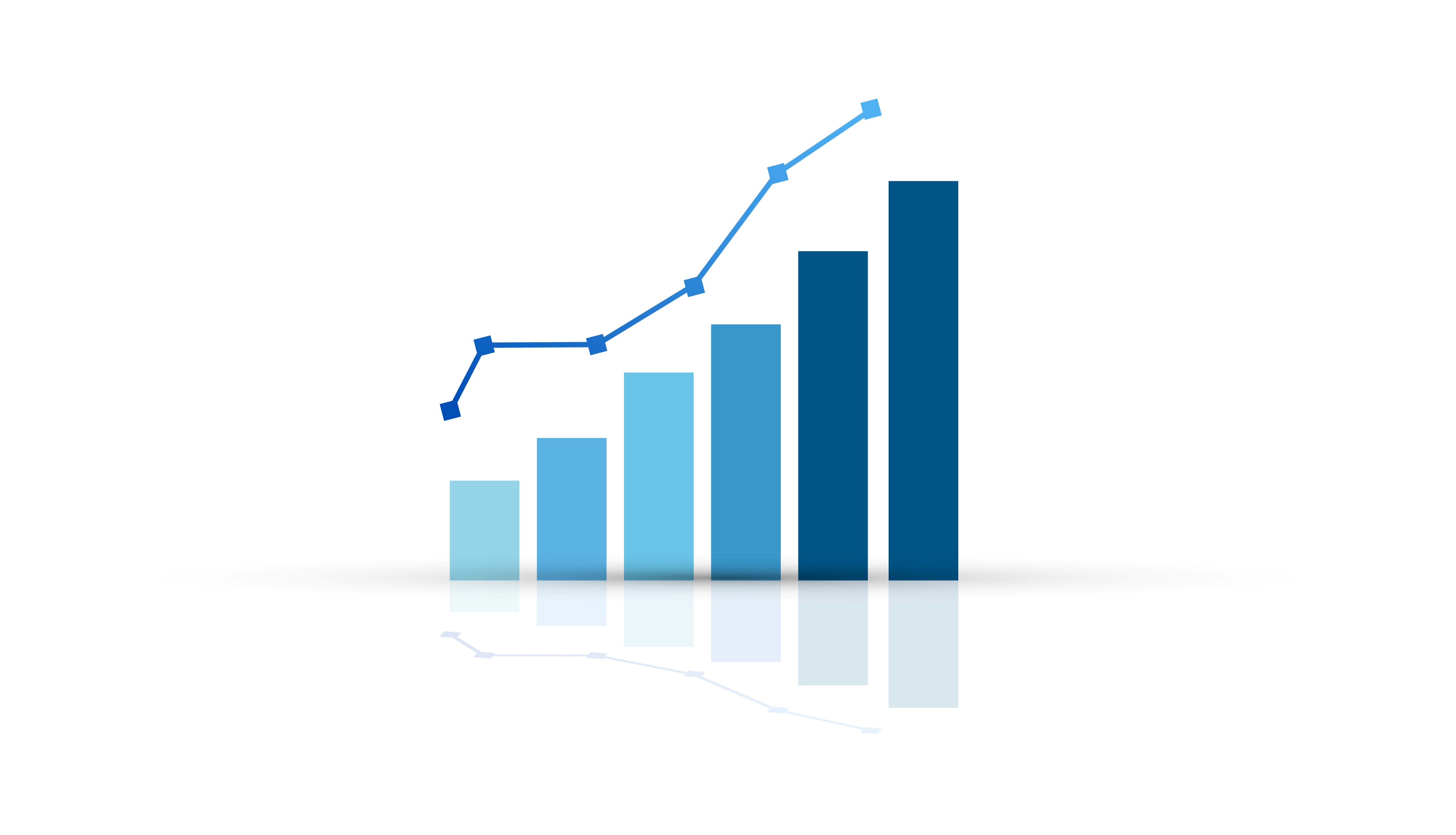 Rapports sociaux uniques
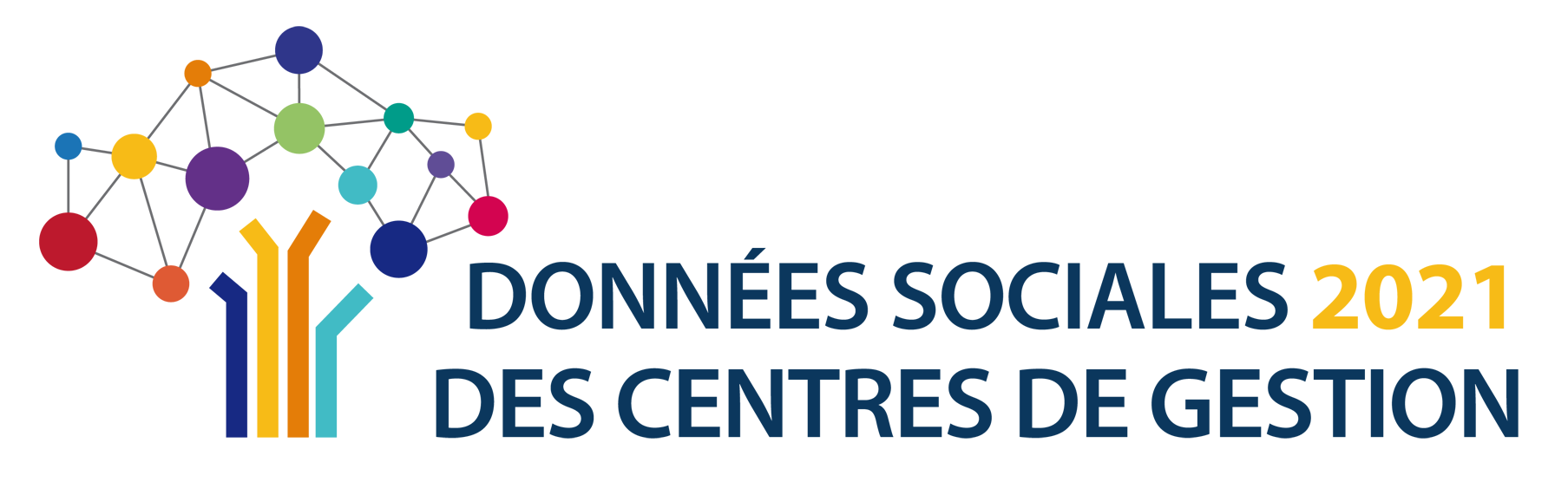 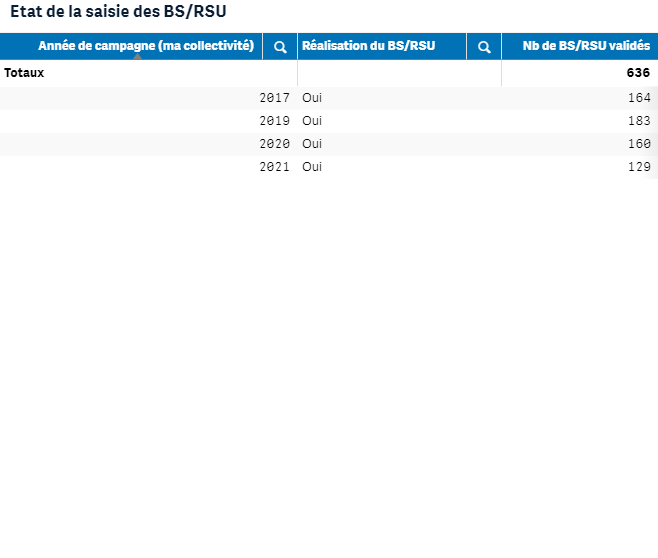 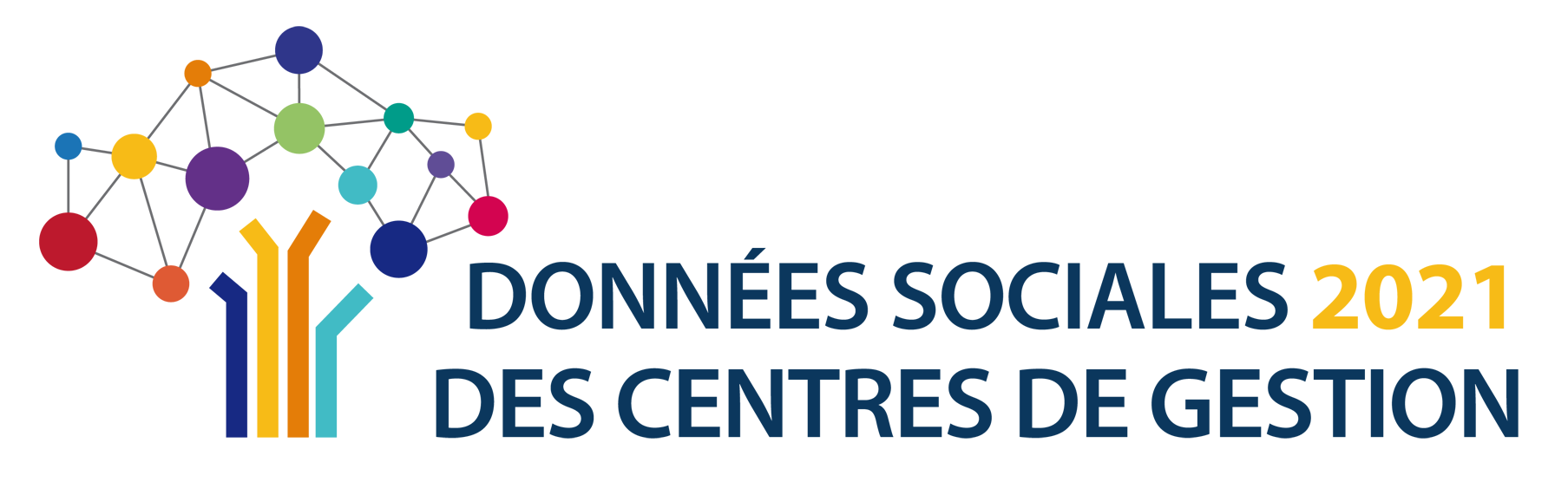 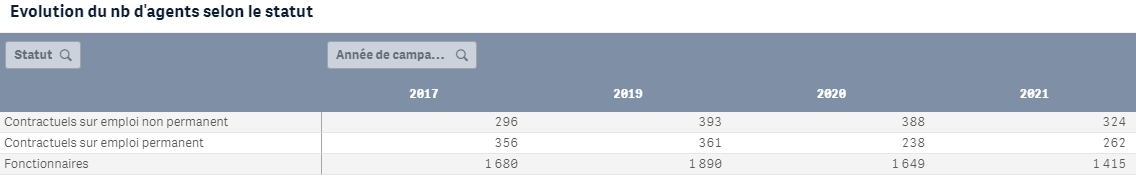 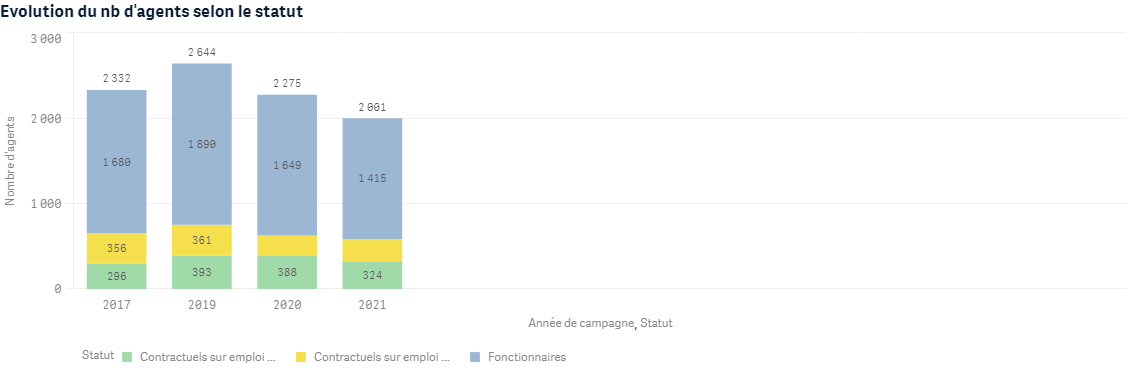 Effectifs
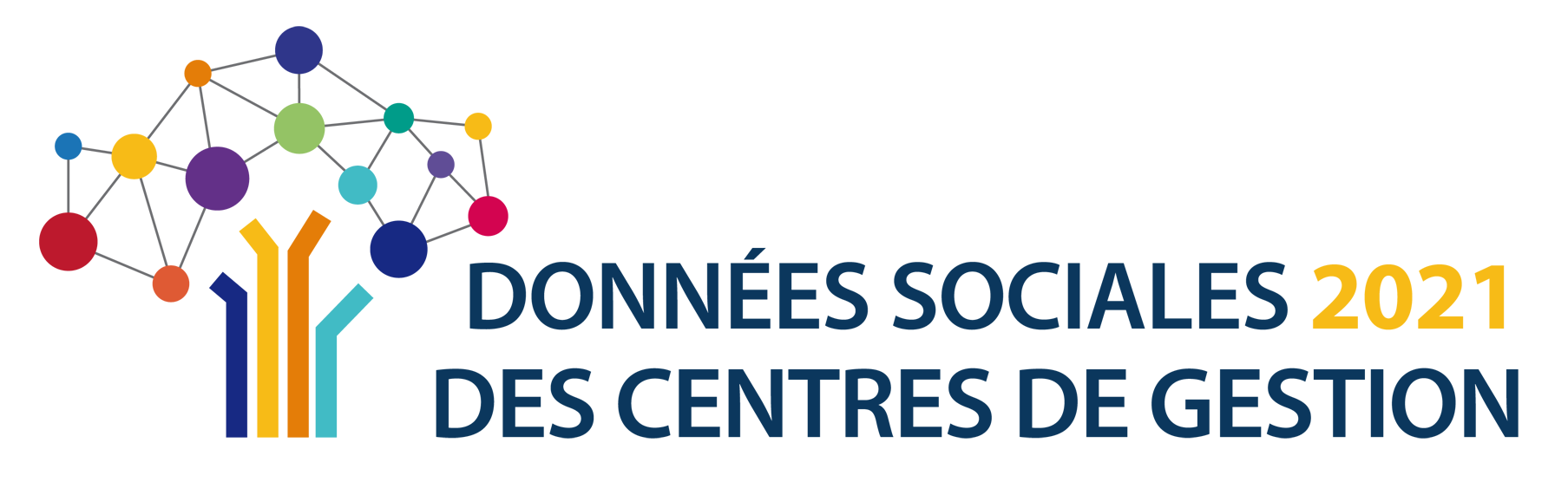 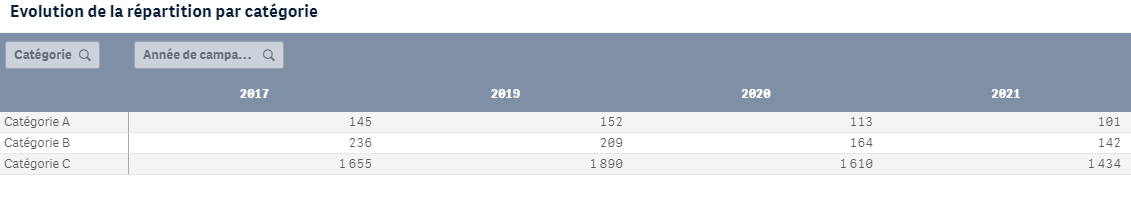 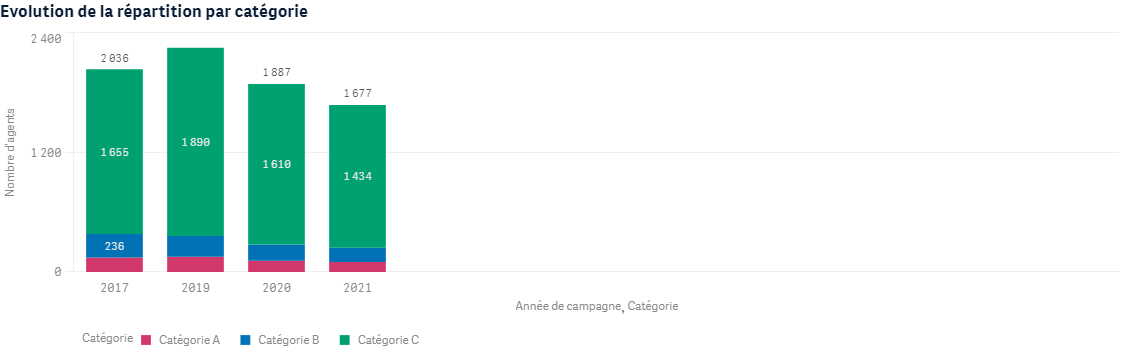 Caractéristiques des agents permanents
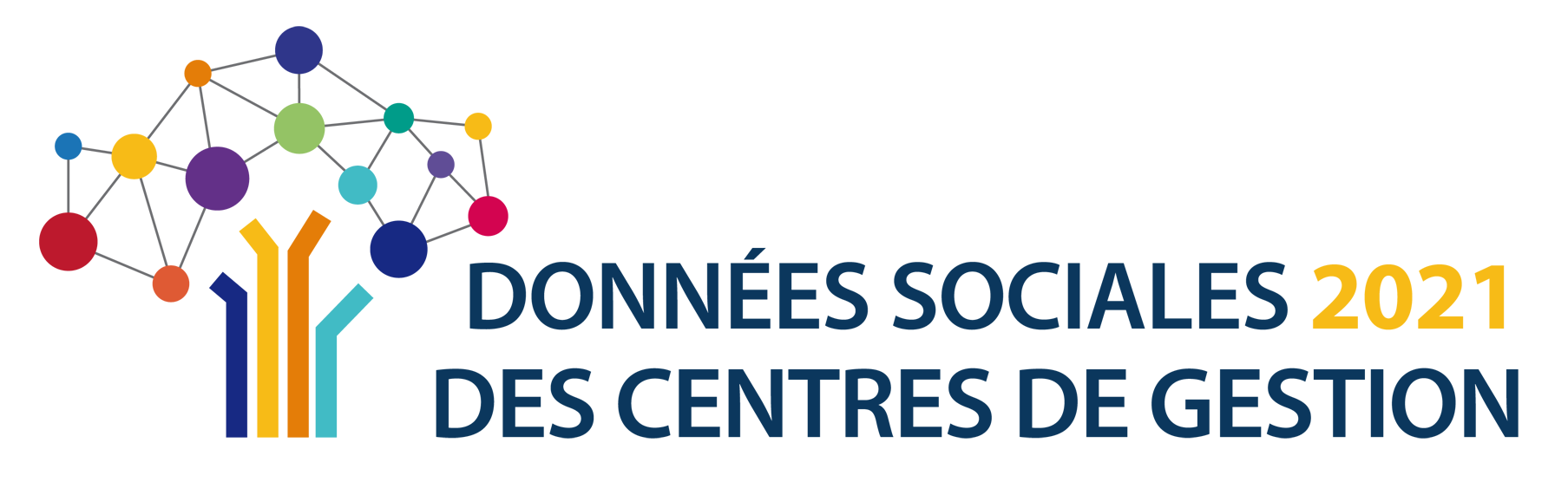 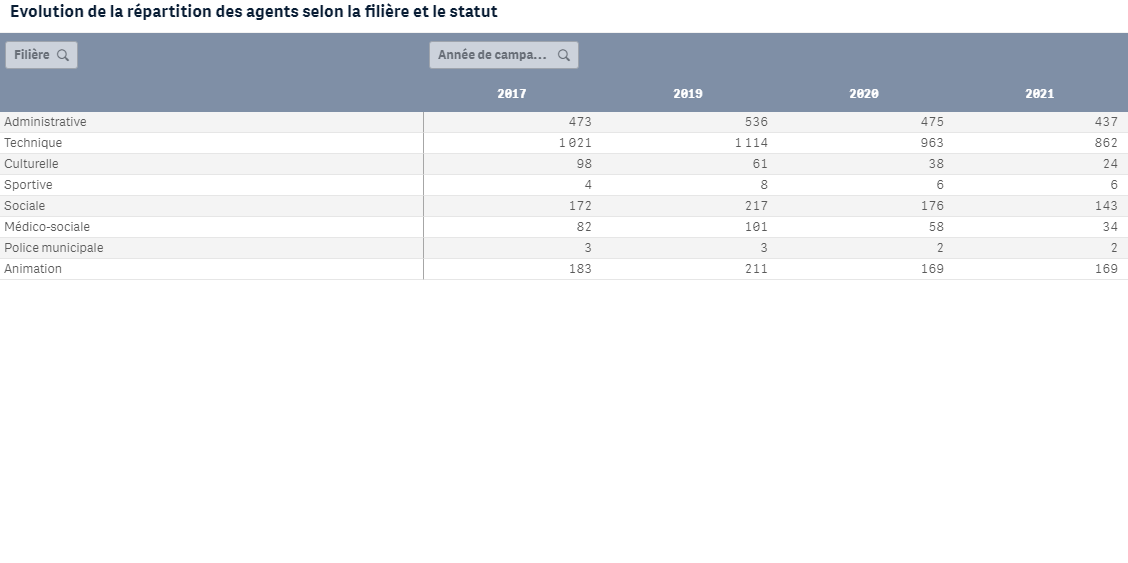 Caractéristiques des agents permanents
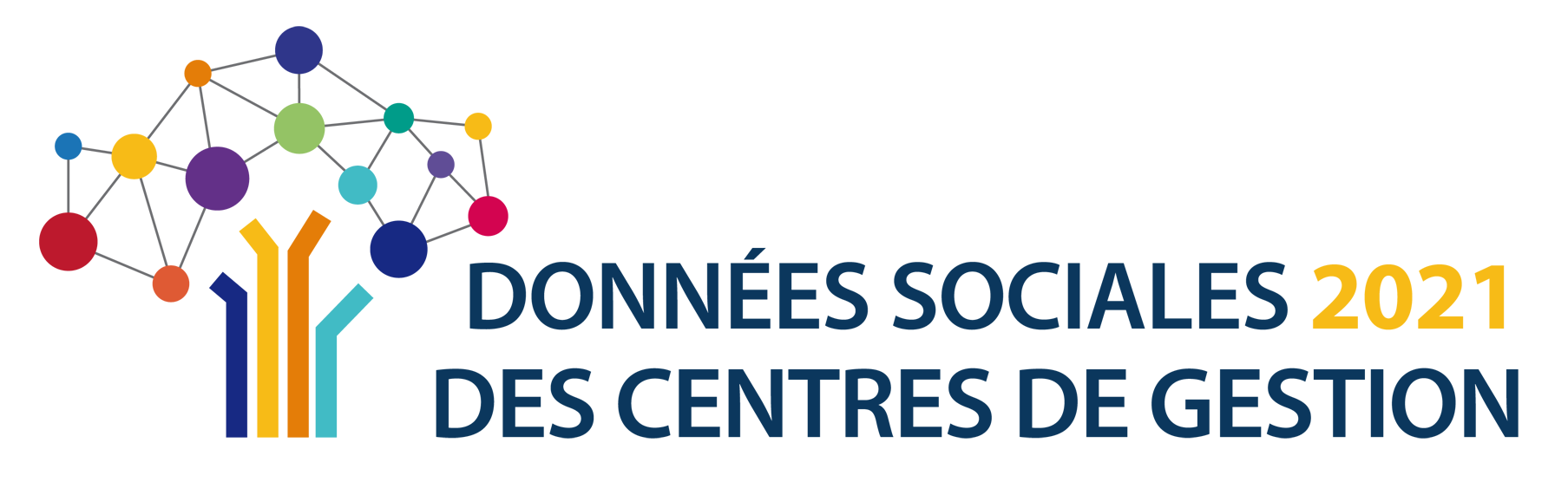 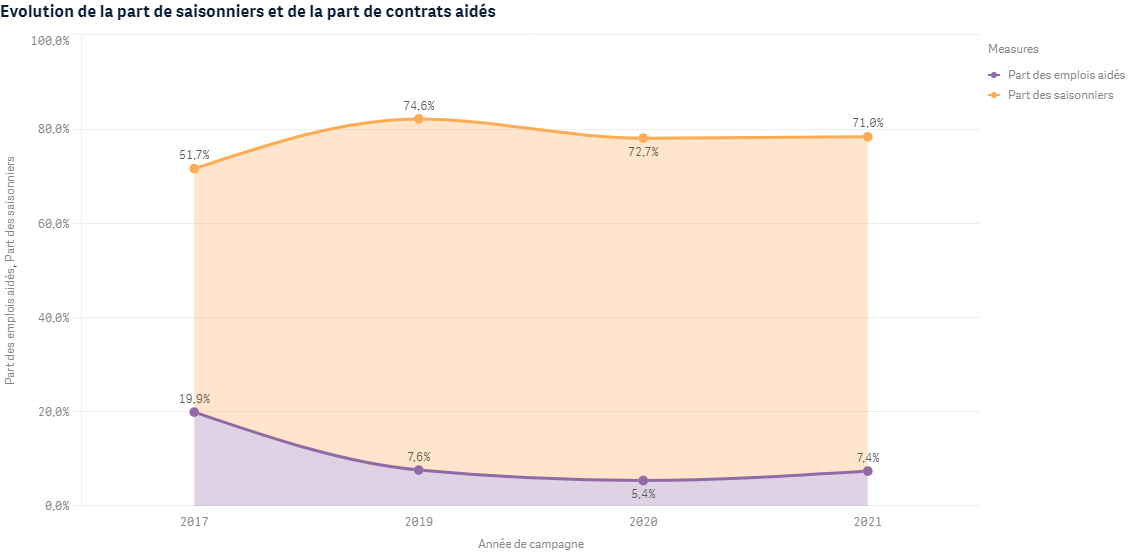 Effectifs
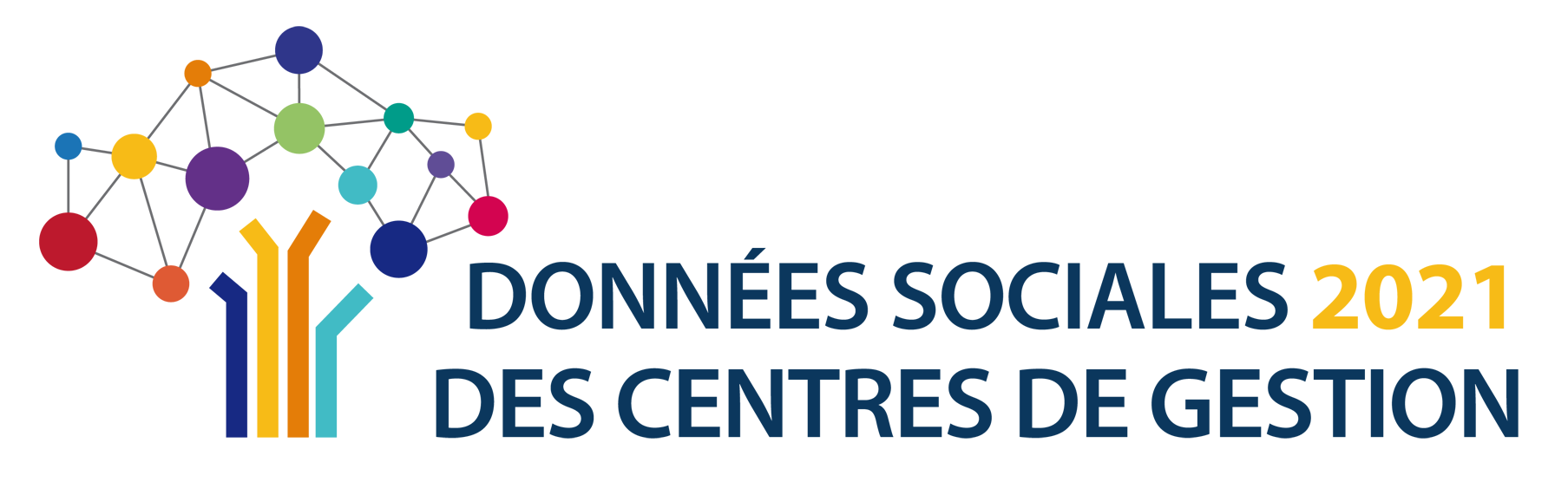 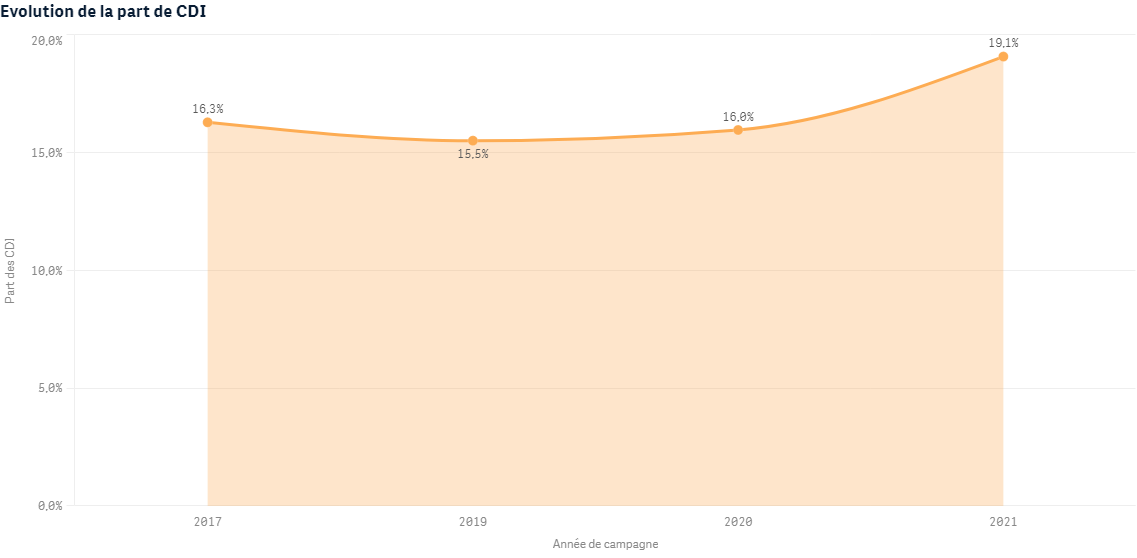 Effectifs
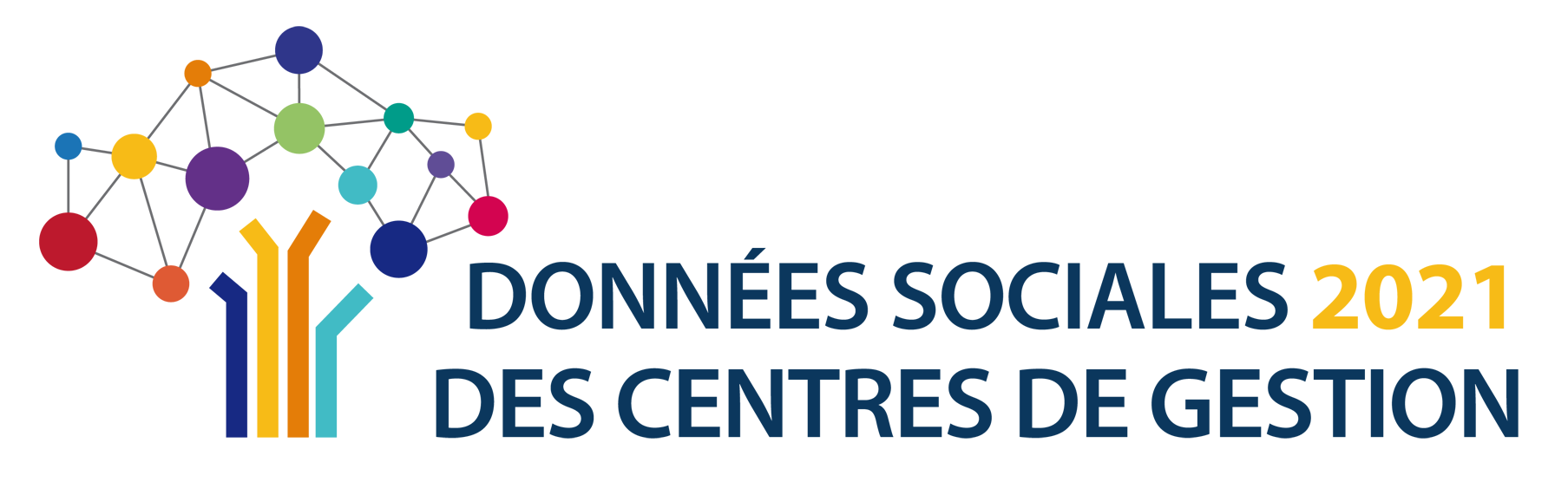 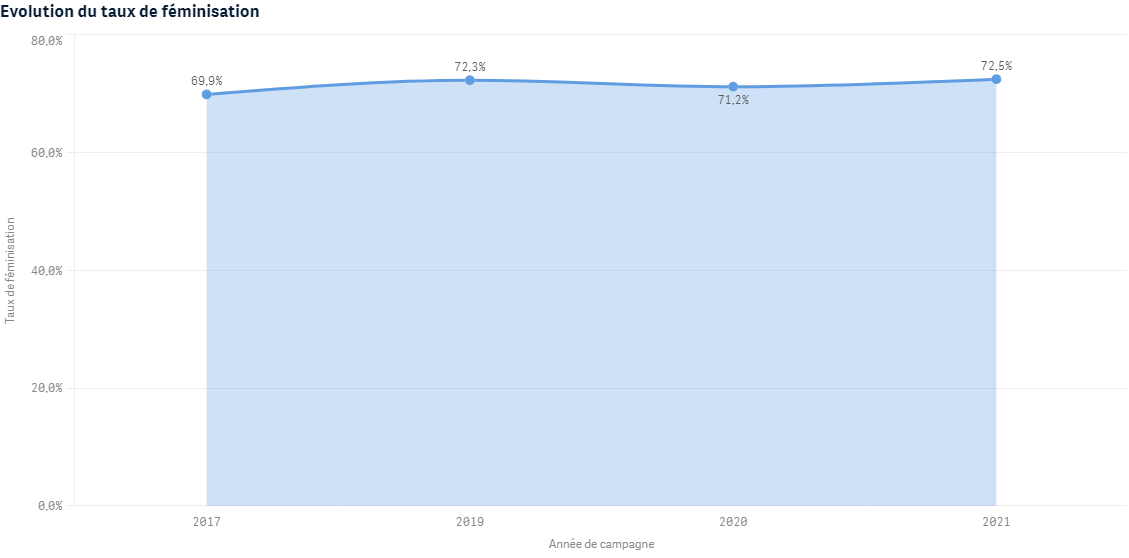 Caractéristiques des agents permanents
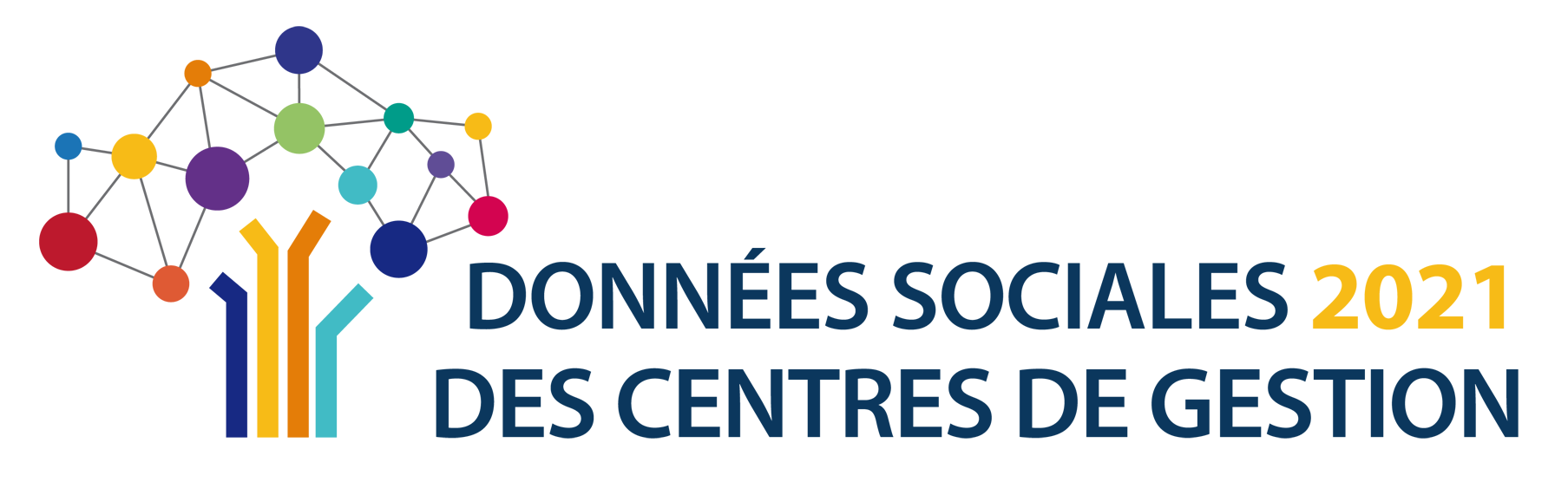 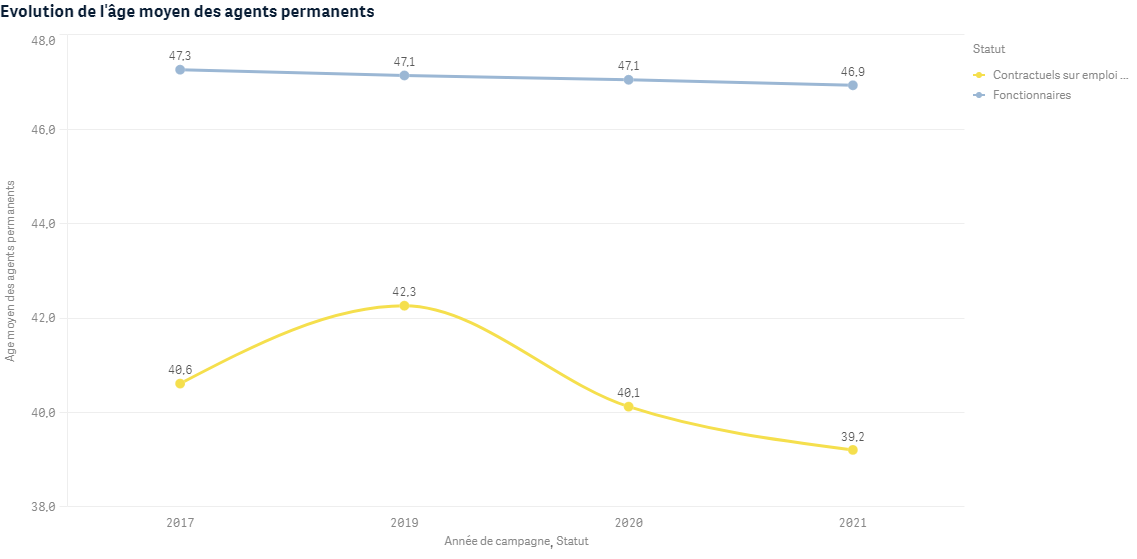 Âge des agents
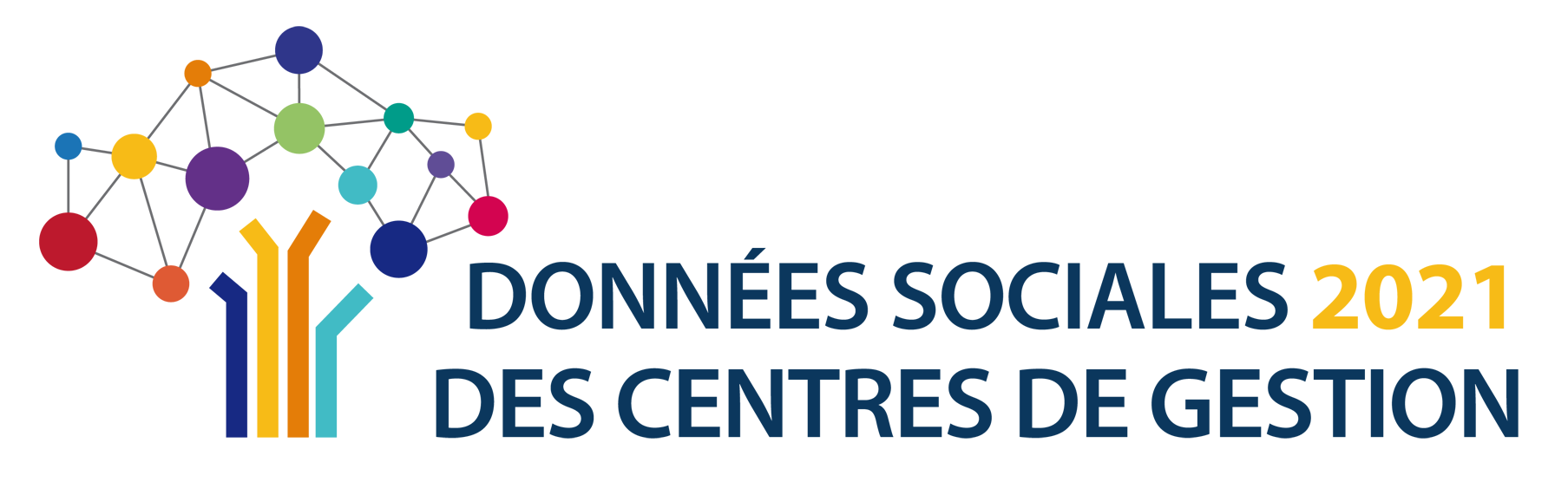 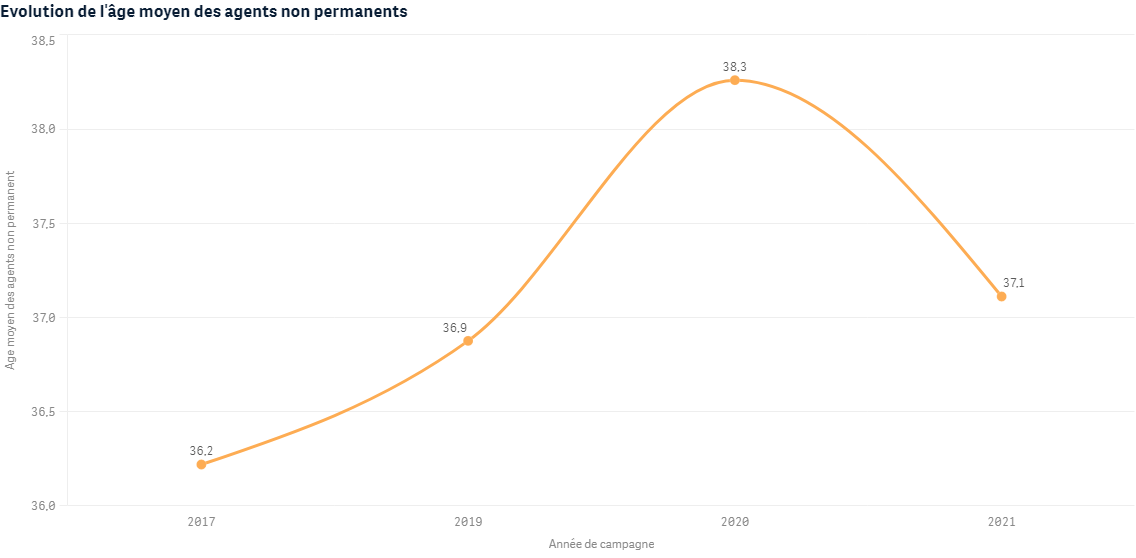 Âge des agents
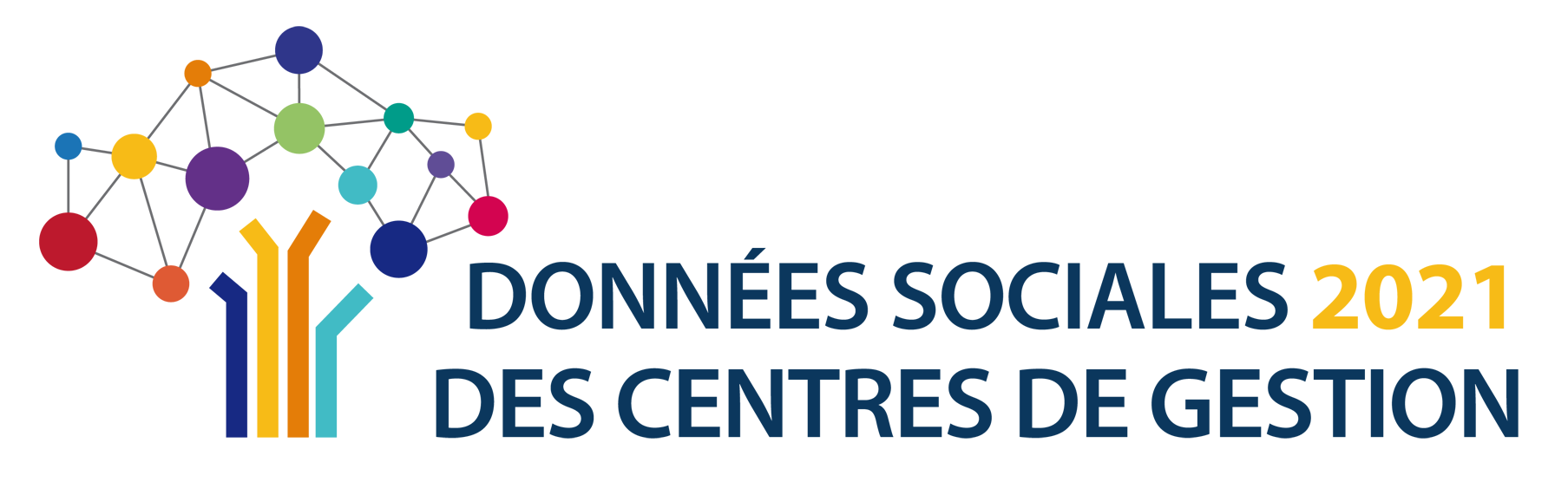 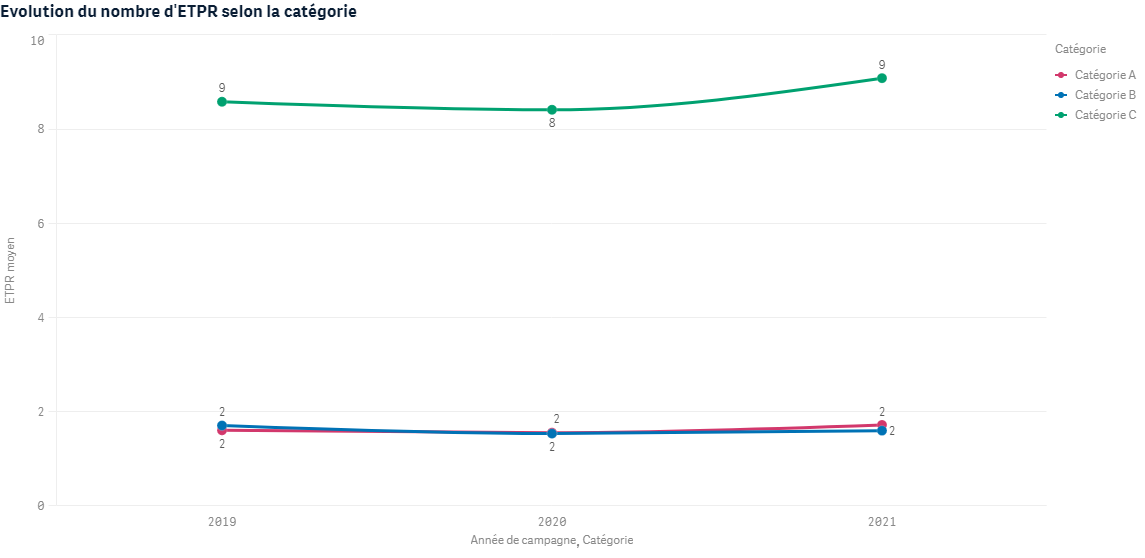 Equivalent temps plein rémunéré
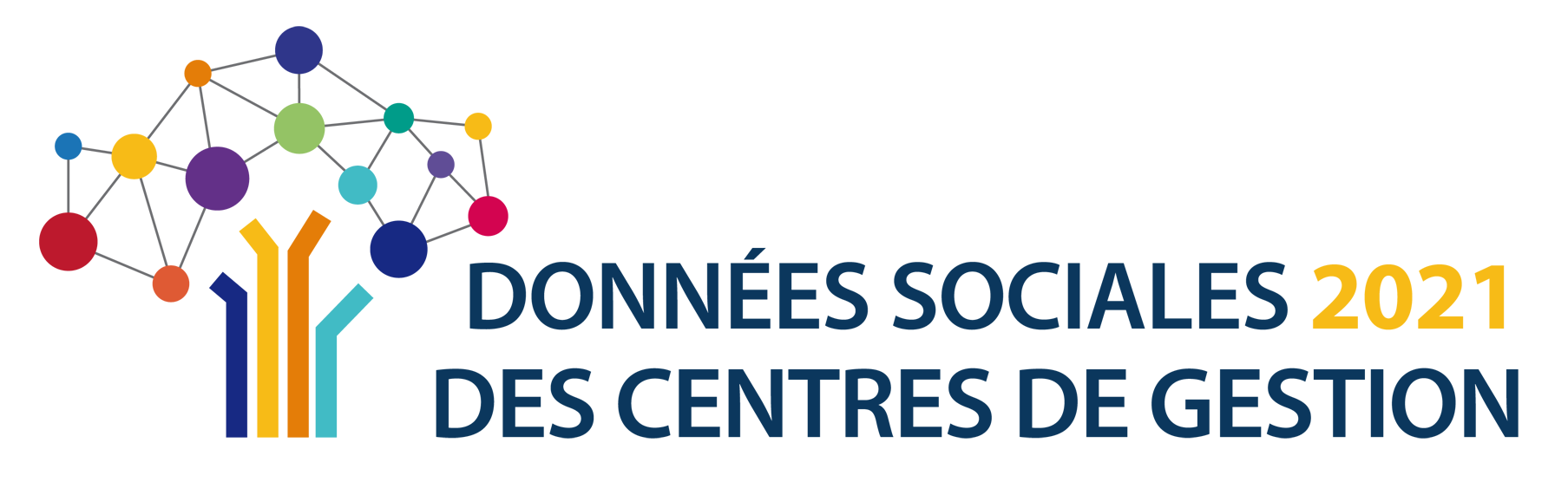 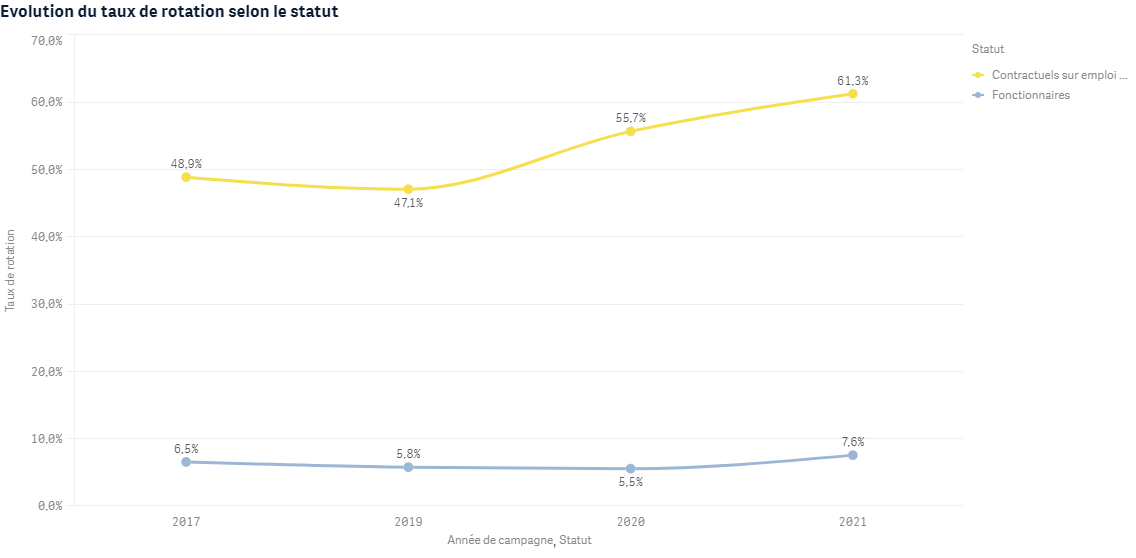 Mouvements
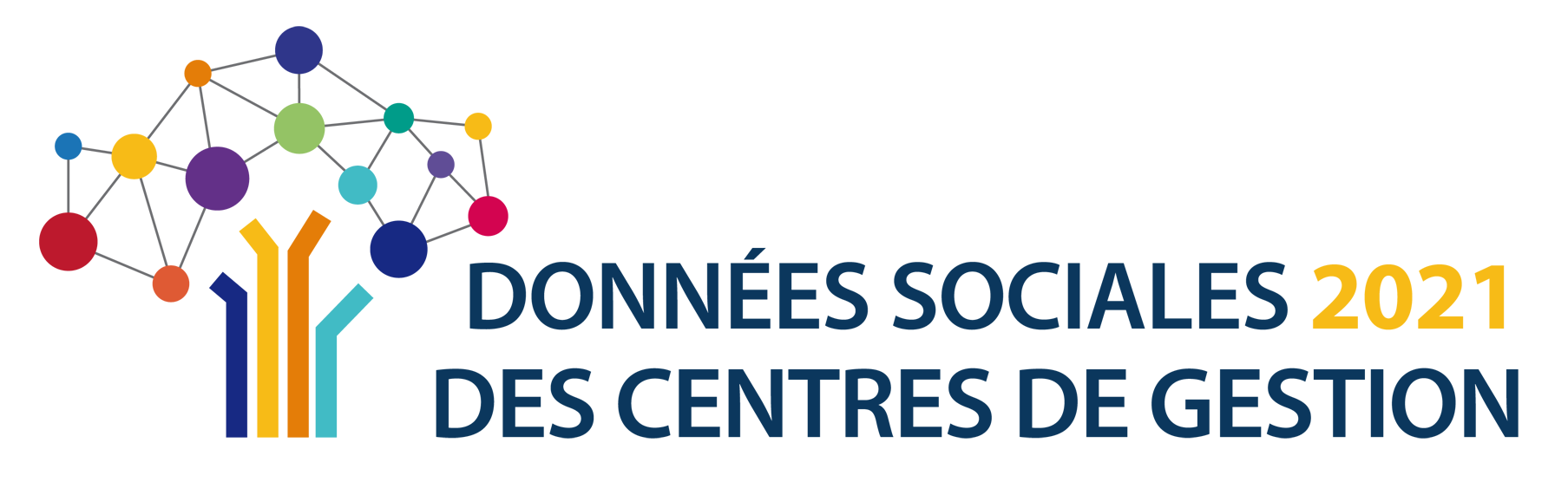 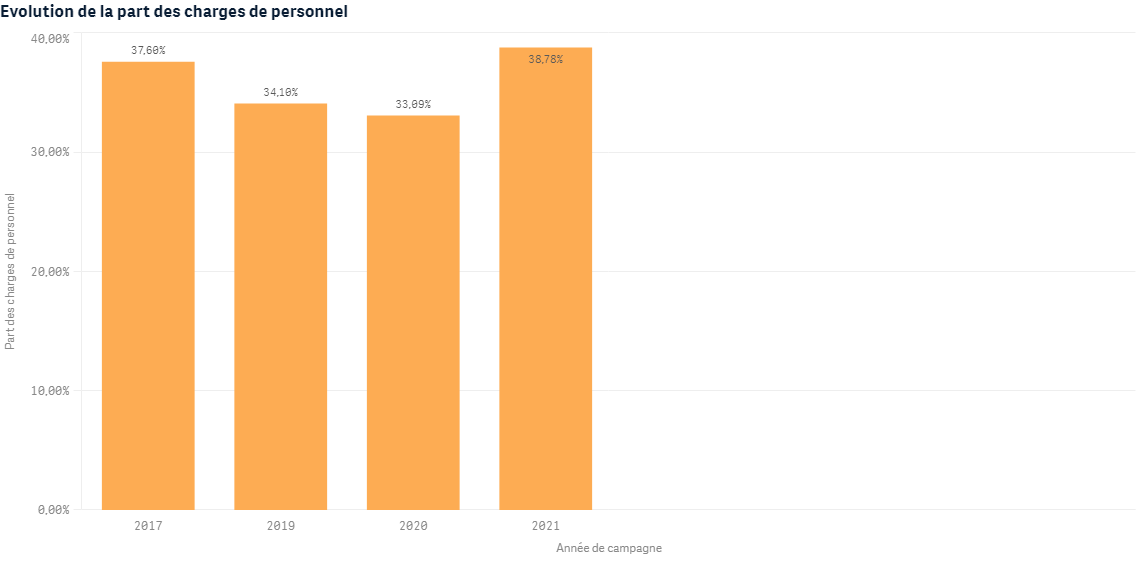 Budget et rémunérations
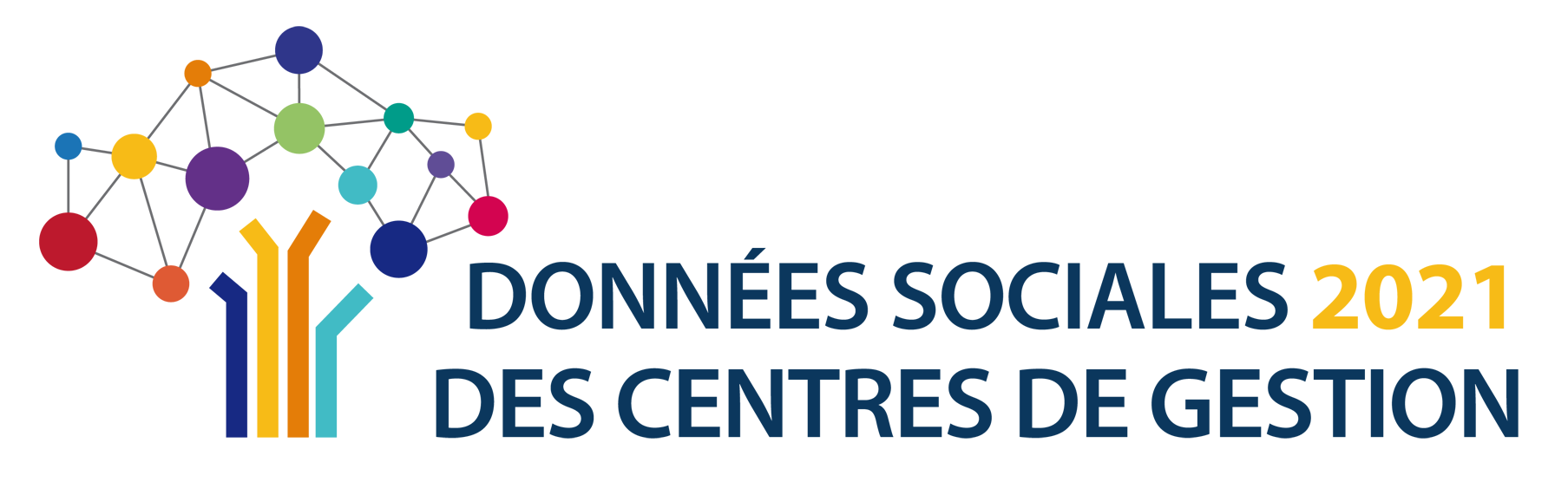 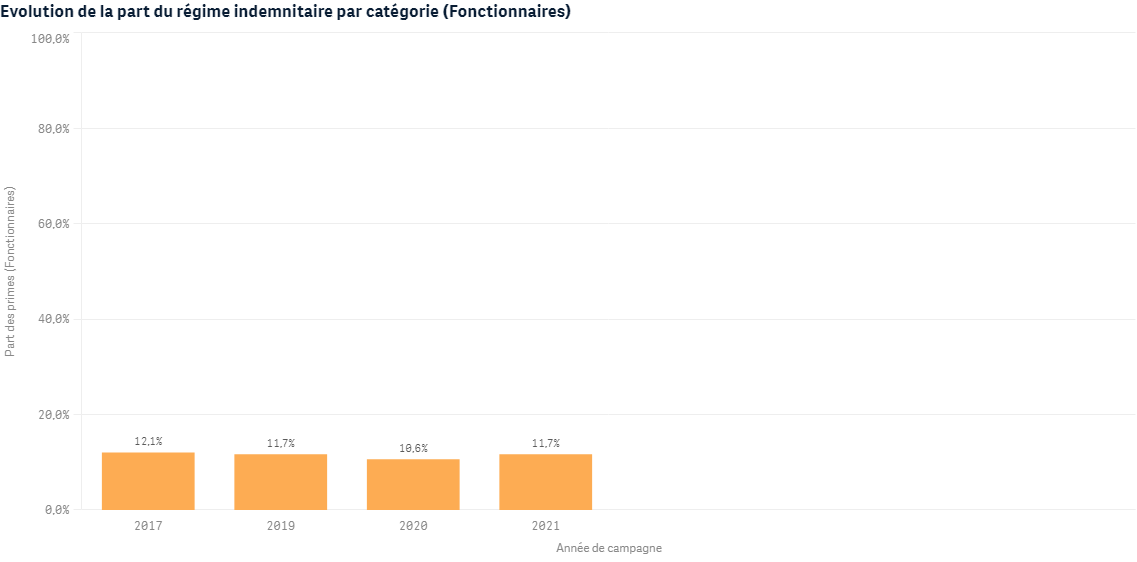 Budget et rémunérations
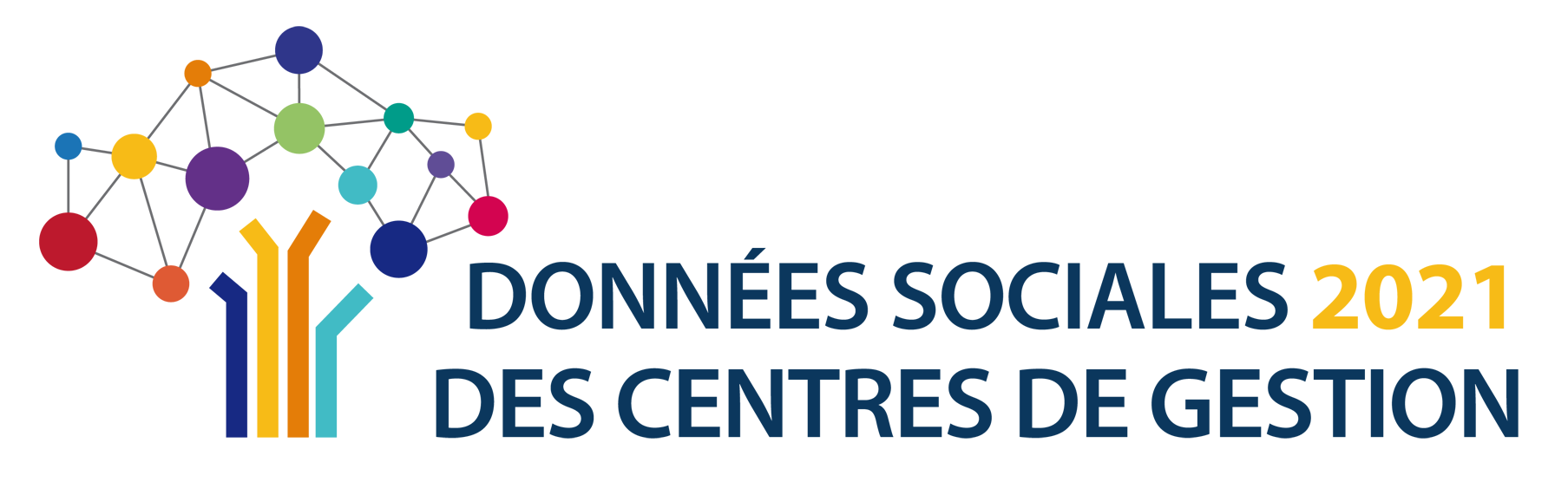 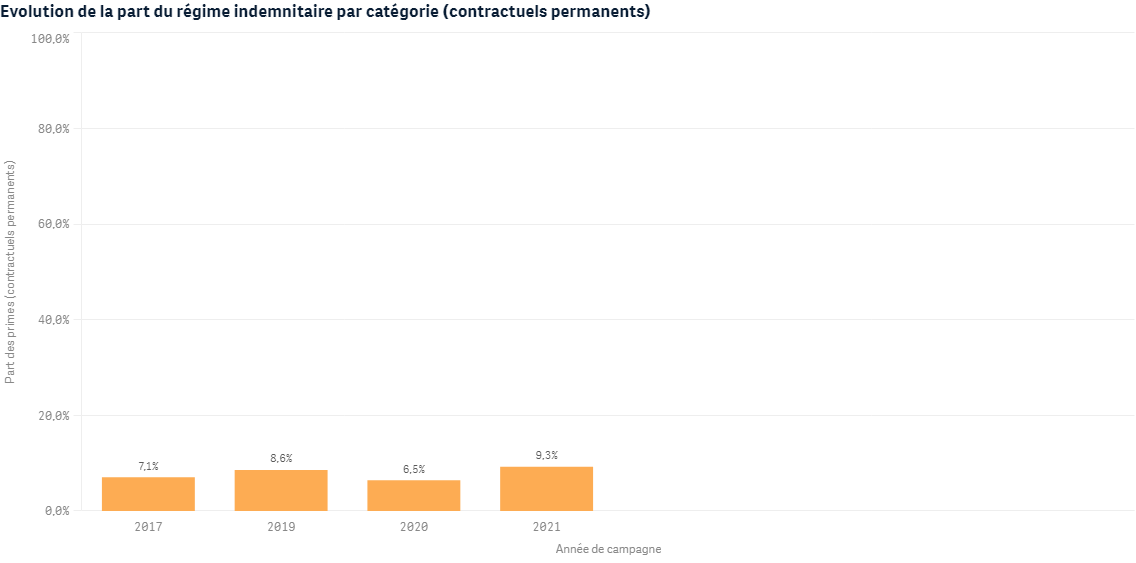 Budget et rémunérations
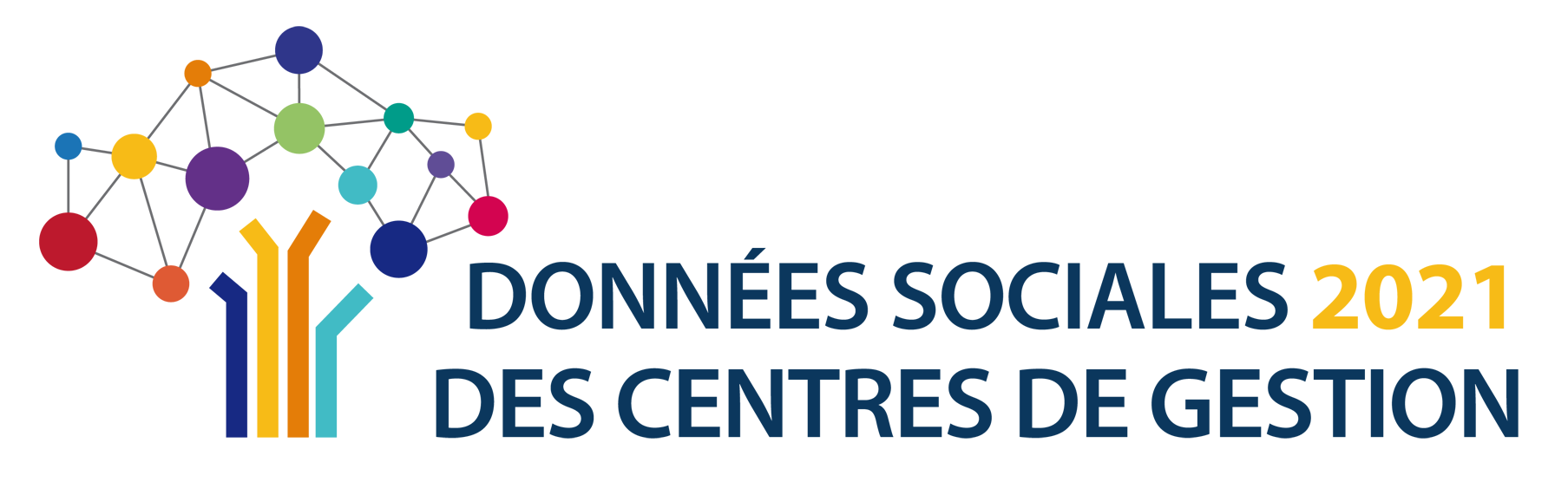 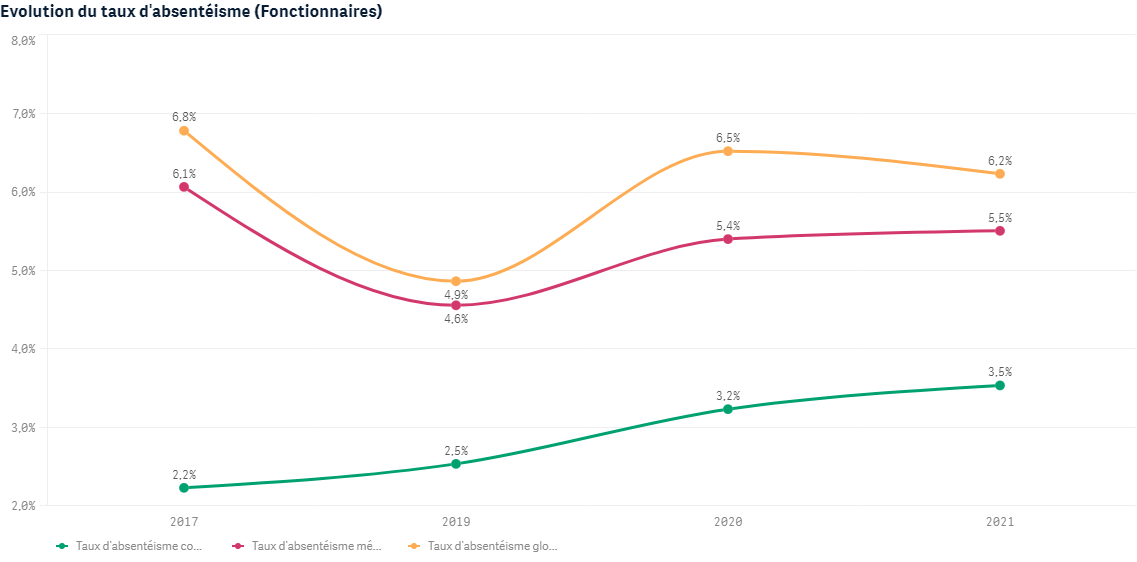 Absences
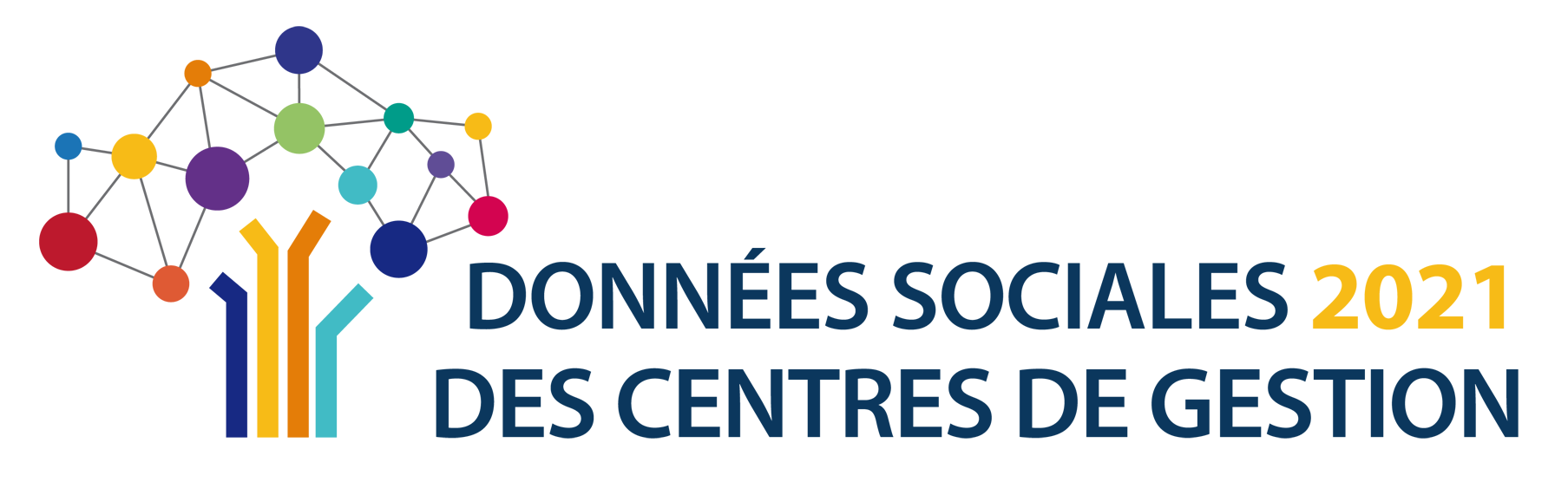 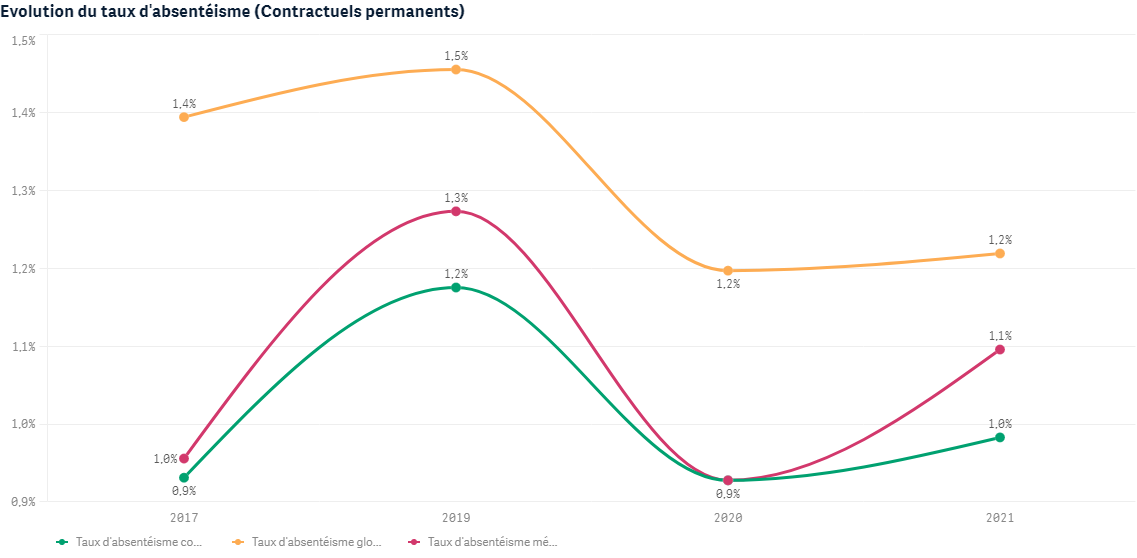 Absences
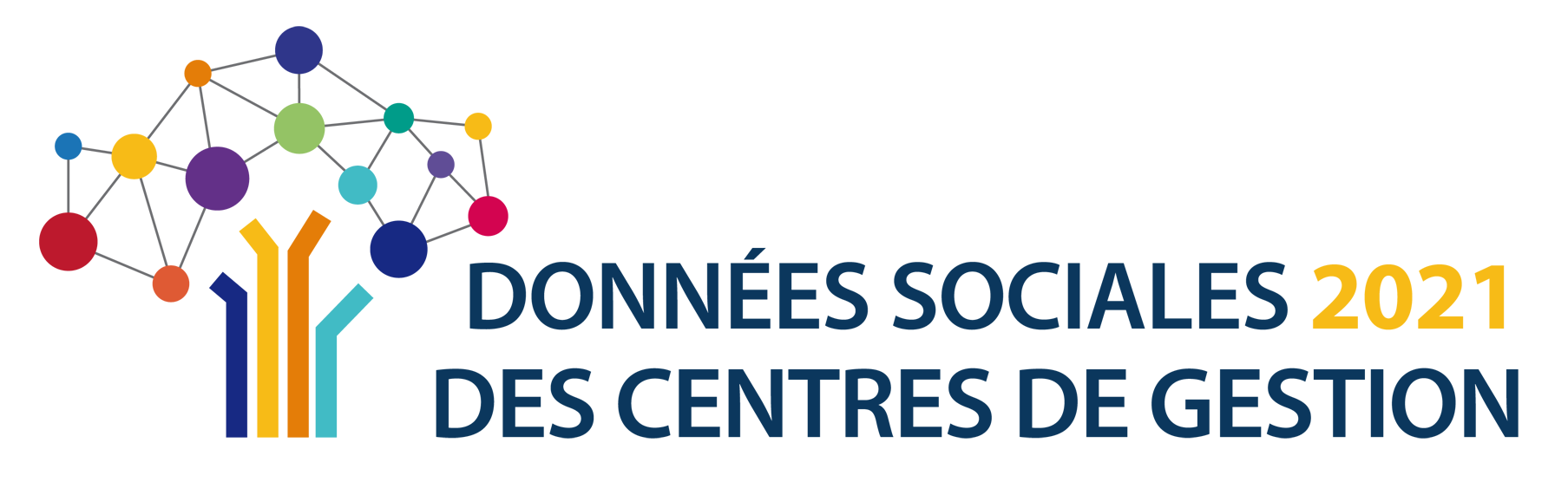 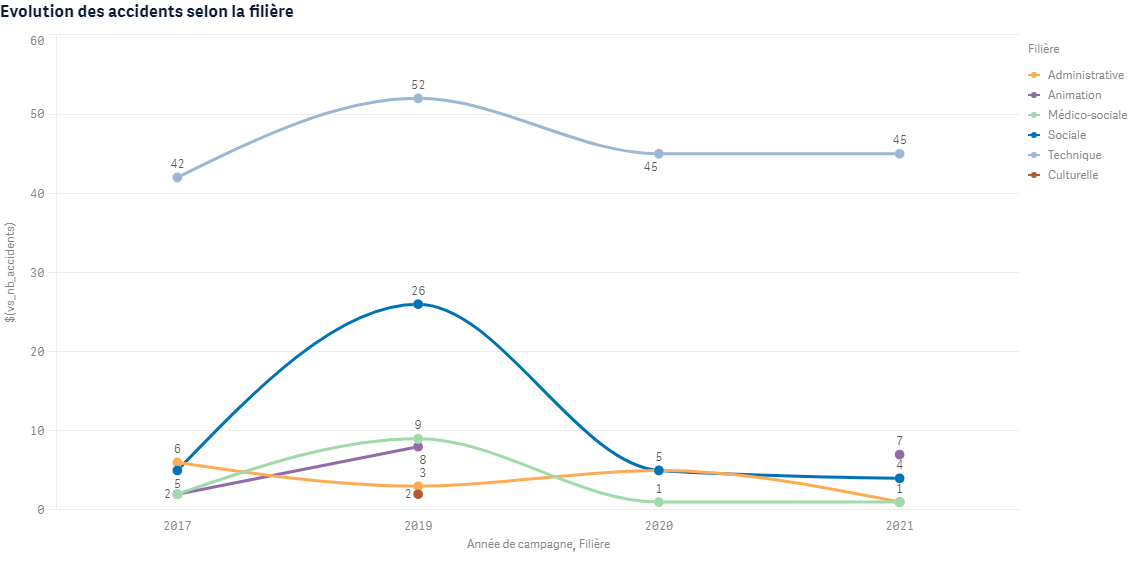 Accidents de travail
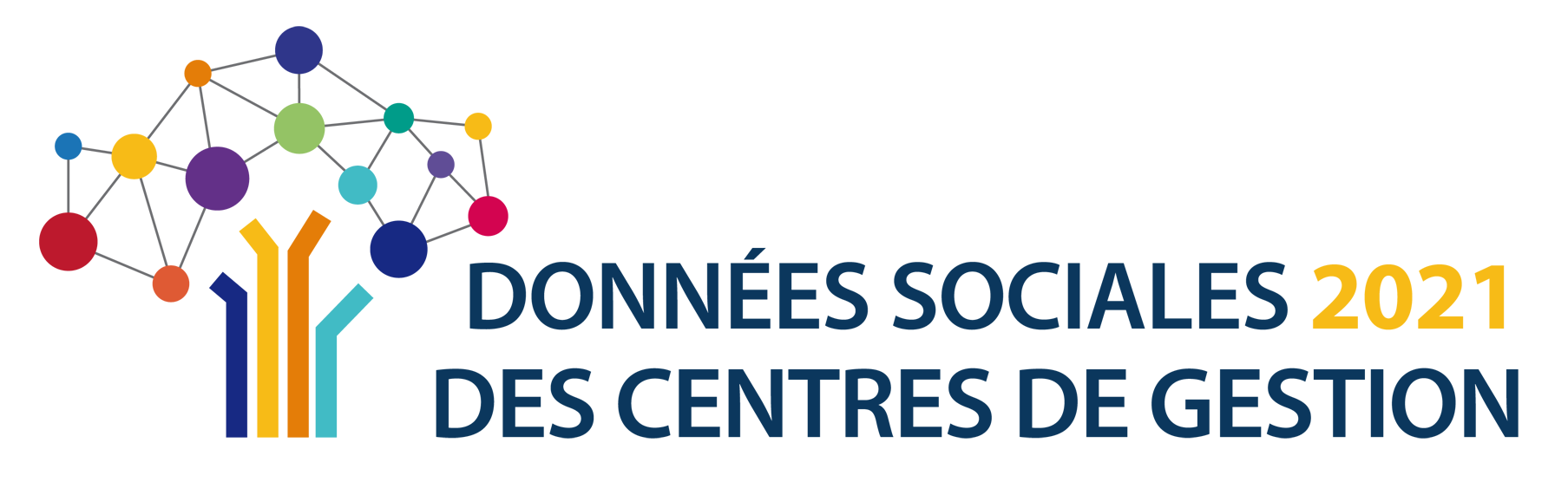 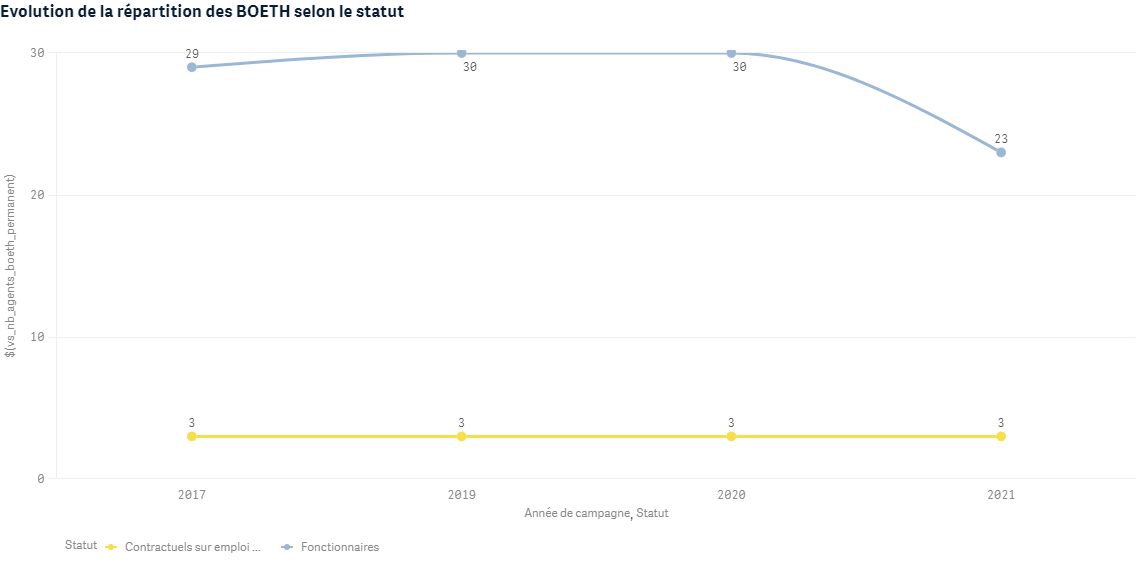 Handicap
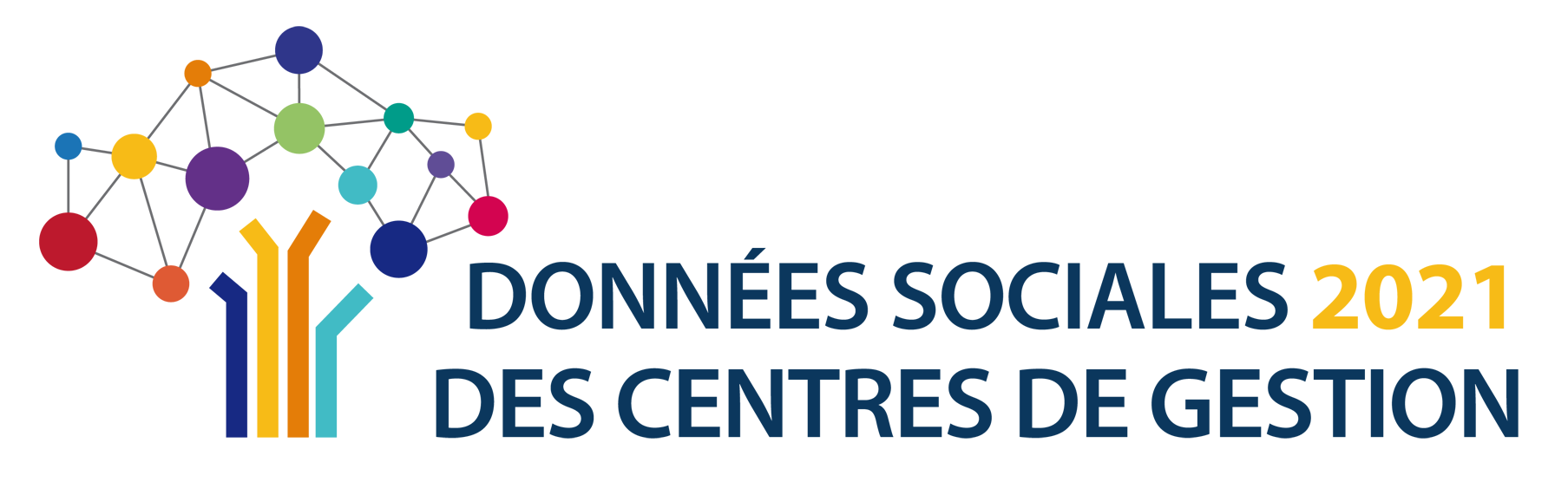 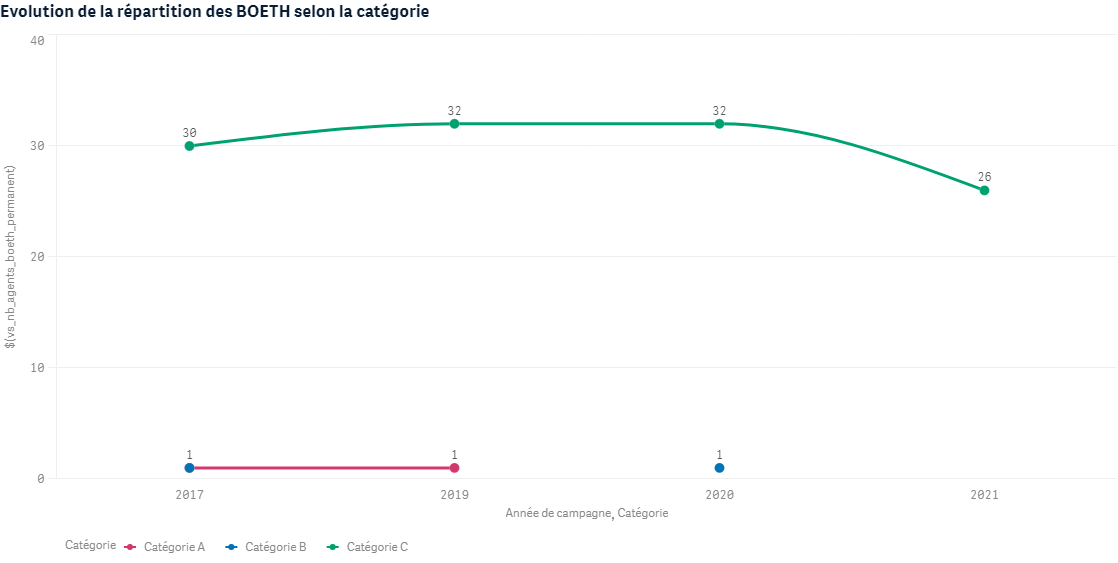 Handicap
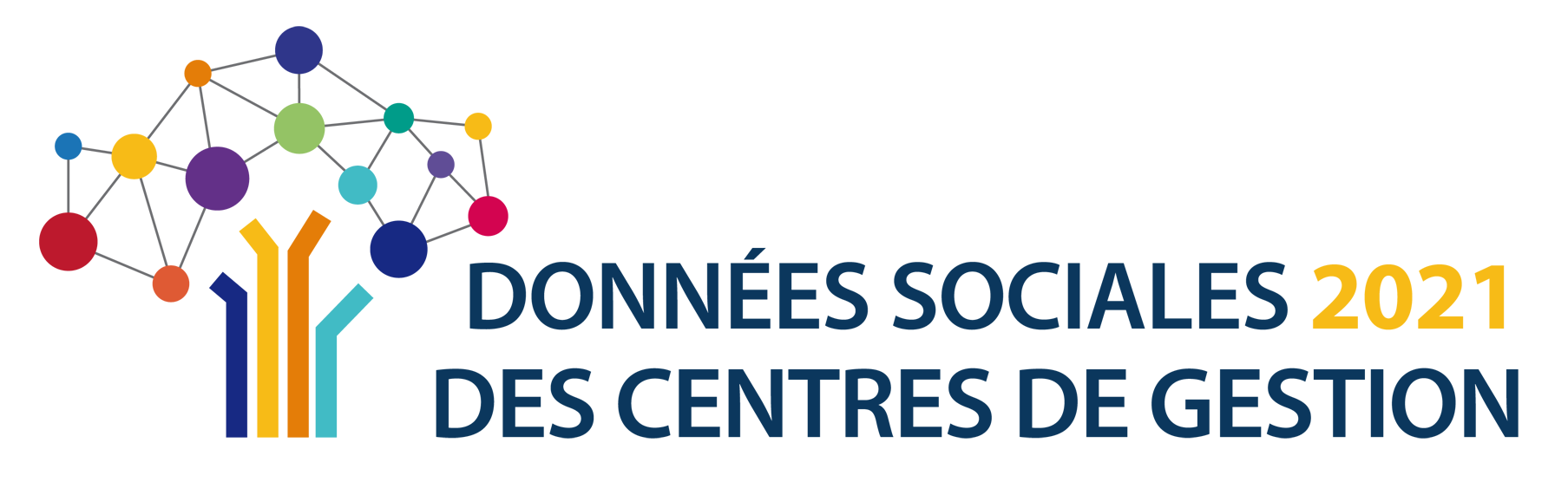 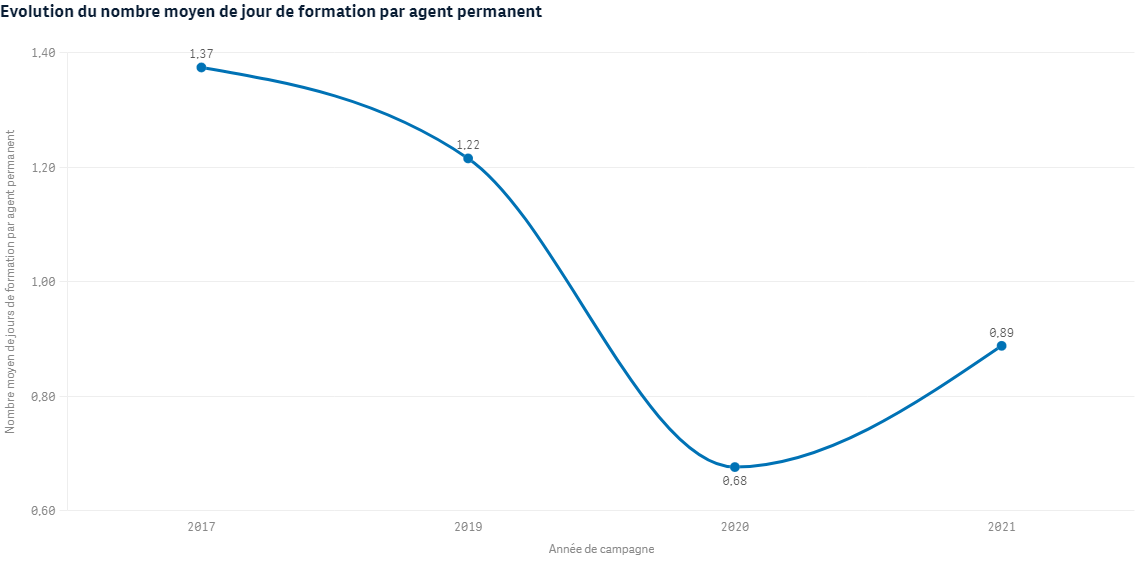 Formation (agents présents au 31/12)
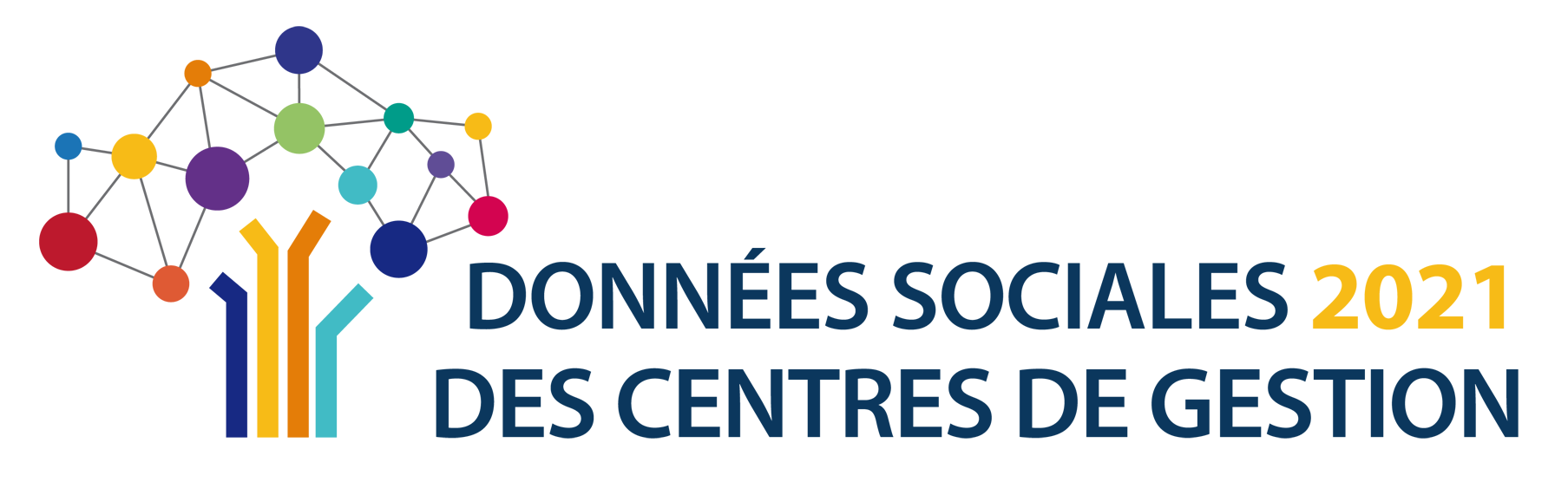